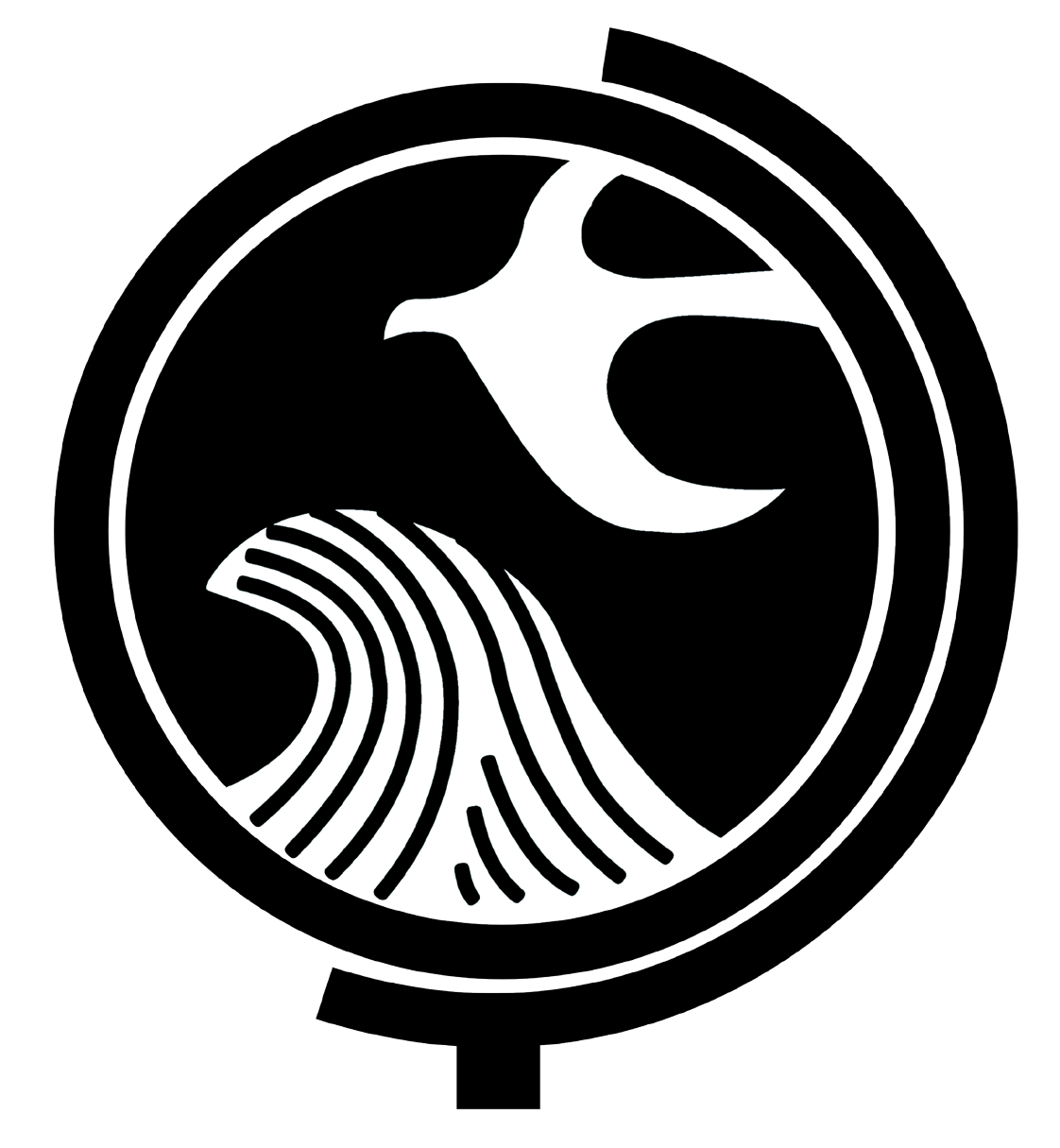 NJDEP Stormwater Program-Update
Presented by:
Jim Murphy, Chief
Bureau of Nonpoint Pollution Control

NJSME General Membership Meeting
February 8, 2017
1
2
MS4 Permit Audit
MS4 Permit Audit Program
Audits Commenced 2016
Trial Audits completed 2015
Audit Process (Schedule Date of Audit; Request for Documents; Pre-Audit Preparation;  On-Site Interview)
Audit Selection Process (Annual Reports/Supplemental Questionnaires; Enforcement Consulted; Construction Permits; Impaired Waterbodies)
3
MS4 Permit Audit
Goals of the MS4 Audit Program
4
MS4 Permit Audit
MS4 Audit Selection
Advance Notice and Coordination
Minimum 30 days notice
 www.nj.gov/dep/dwq/tier_a_guidance_other.htm  
On-site Discussion and Review
1 or 2 Days
Stormwater Coordinator/Twp Engineer, etc.  
Areas of Focus
MS4 Permit Conditions-SBRs, Ordinances, etc. 
Post Construction Requirements under NJAC 7:8
5
MS4 Permit Audit
MS4 Audit Report
6
MS4 Permit Audit
Audit Findings to Date
7
Renewal MS4 Permit
MS4 Permit Revisions
8
New Permit vs. 2009 Tier A Permit
MS4 Permit Revisions
9
New Permit vs. 2009 Tier A Permit
MS4 Permit Revisions
10
New Permit vs. 2009 Tier A Permit
MS4 Permit Revisions
11
NJDEP Assistance – Location Information
MS4 Permit Revisions
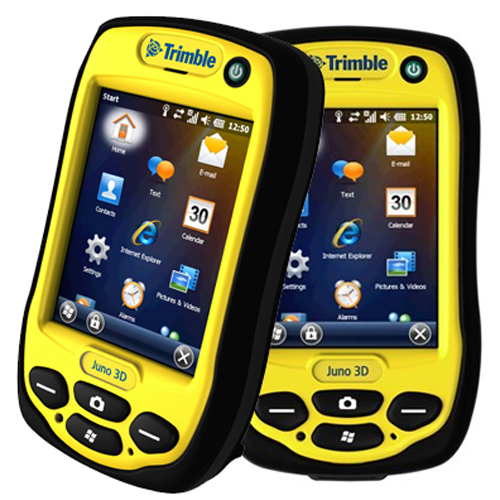 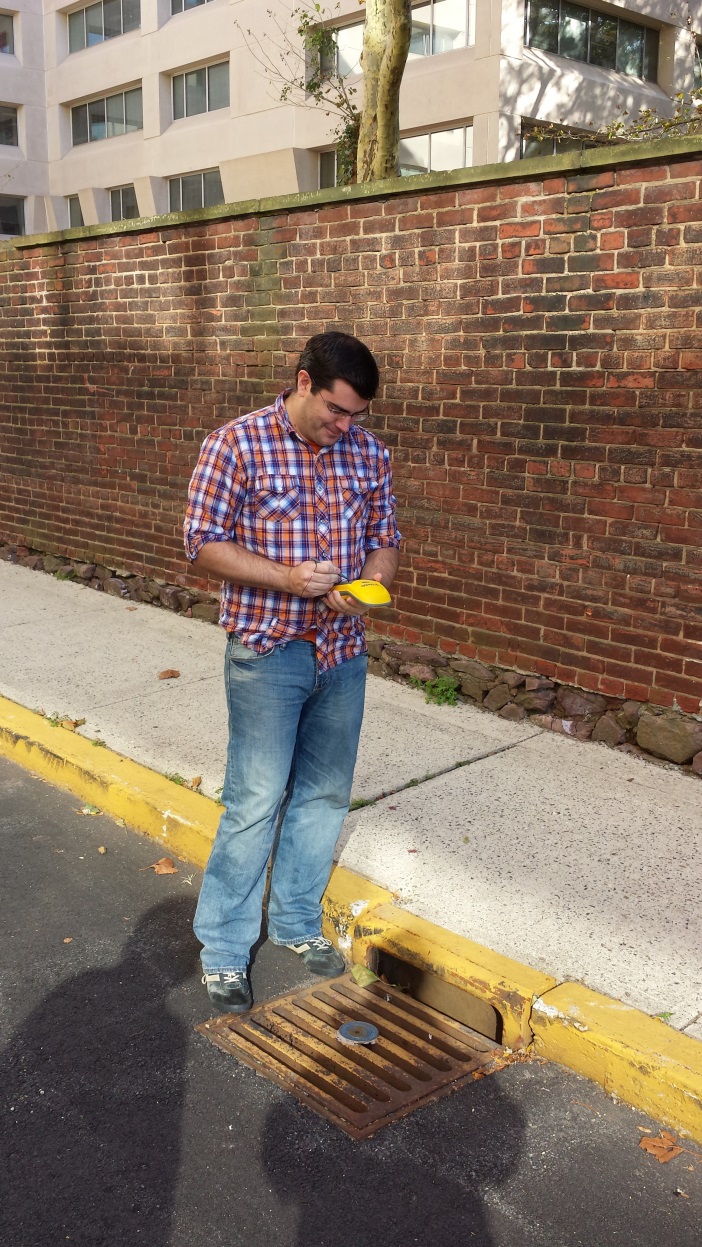 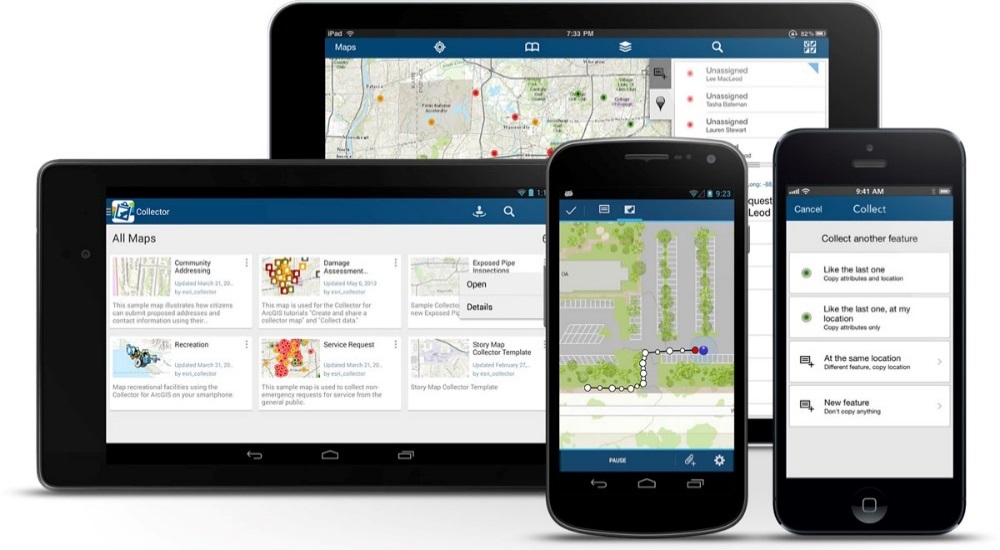 12
Training Requirements in the Preliminary Draft Tier A
MS4 Permit Revisions
13
Training Requirements in the Preliminary Draft Tier A
MS4 Permit Revisions
14
Nonstructural Strategiesof Stormwater Management rules
Non- Structural Rule Change
15
New / Updated BMP Chapters
Best Management Practice Manuals
In Progress …
16
[Speaker Notes: Updated BMP Guidance Manual-Chapter 9 
Finalize 7 draft BMPs
Ensure consistent format
“Fact Sheets” for each BMP
Make it more “User Friendly”  
Focus Group Feedback]
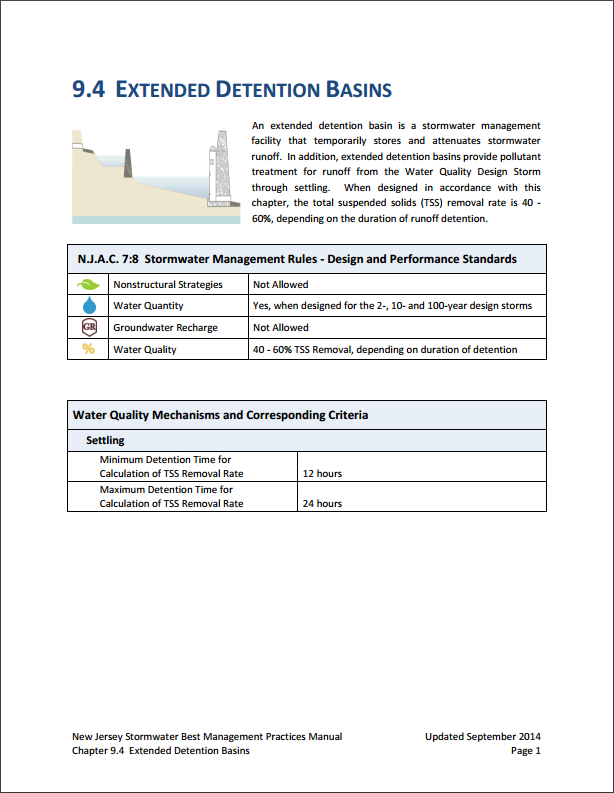 Best Management Practice Manuals
17
Stormwater Maintenance Guidance & Website
Maintenance Website
- Resources and Information
Templates and Field Manuals
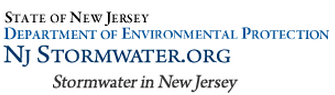 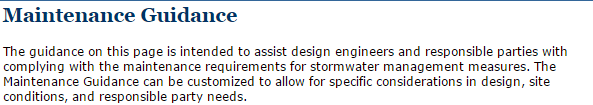 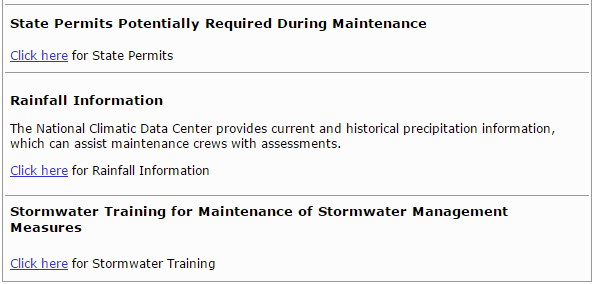 Stormwater Maintenance Guidance
18
Stormwater Training
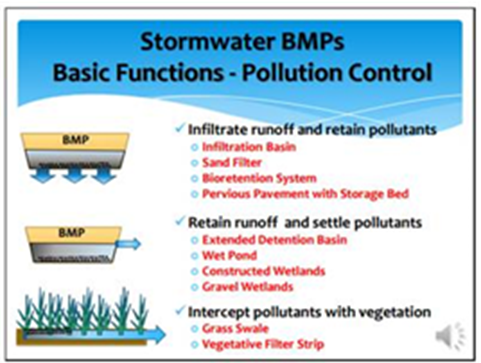 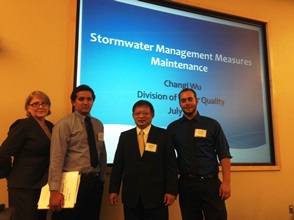 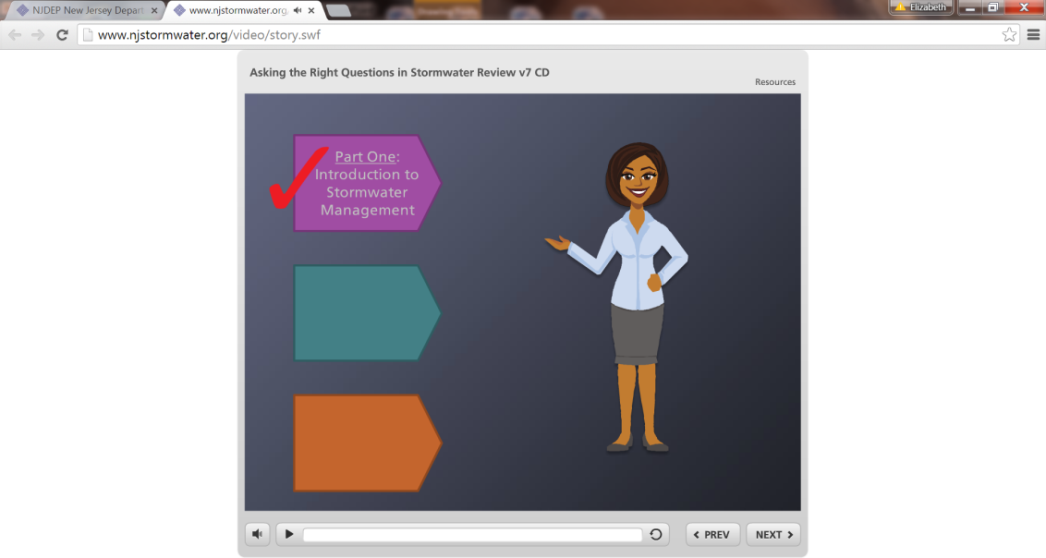 Stormwater Training
www.njstormwater.org/training.htm
19
Manufactured Treatment Devices (MTD) Certification Process
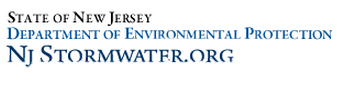 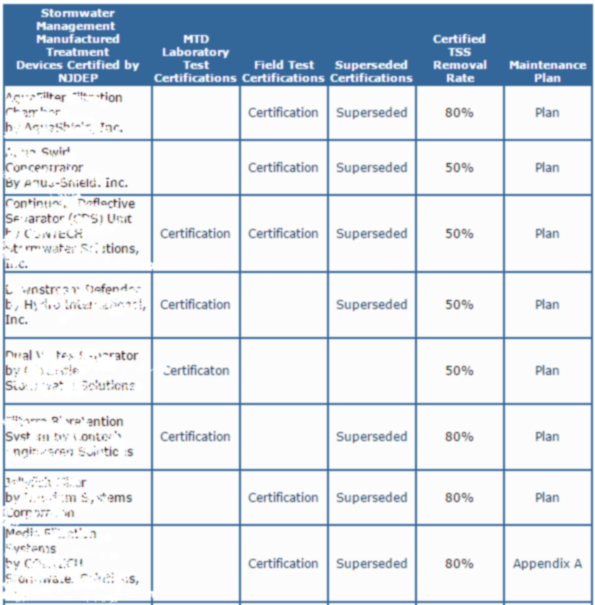 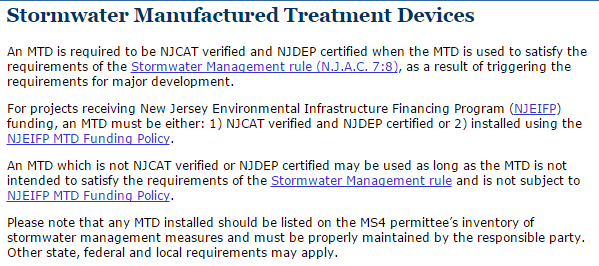 MTD Certification Process
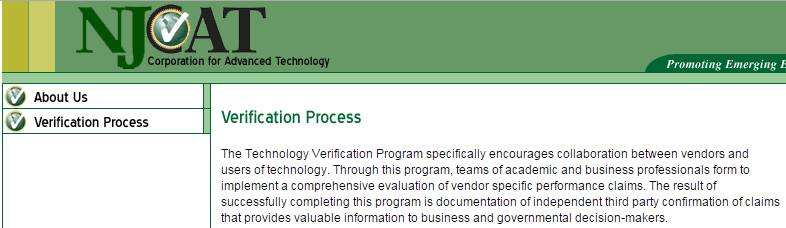 20
5G3 General Permit
5G3 Permit
Construction Activity GP – NJ0088323
Expires February 28, 2017
Renewal Permit 
Public Comment Period Closed 1/6/2017
Effective March 1, 2017
www.nj.gov/dep/dwq/5g3.htm
Minor Changes to the Permit
21
Combined Sewer Overflow
CSO Permit
22
Green Infrastructure
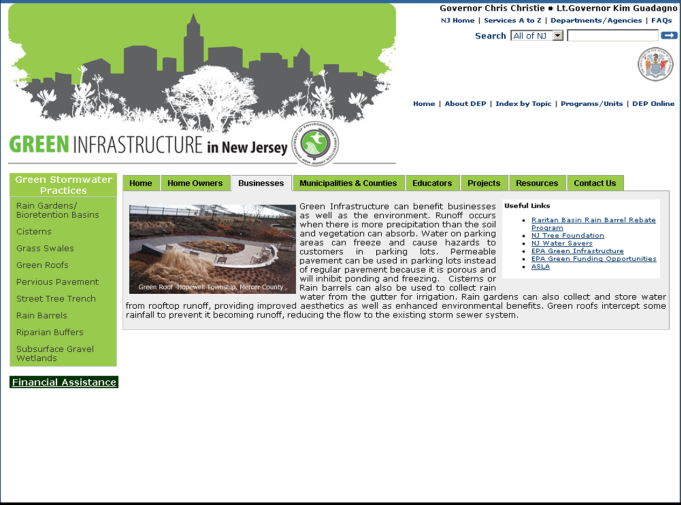 www.nj.gov/dep/gi/
Green Infra-structure
Promote and Demonstrate Green Infrastructure Projects in NJ
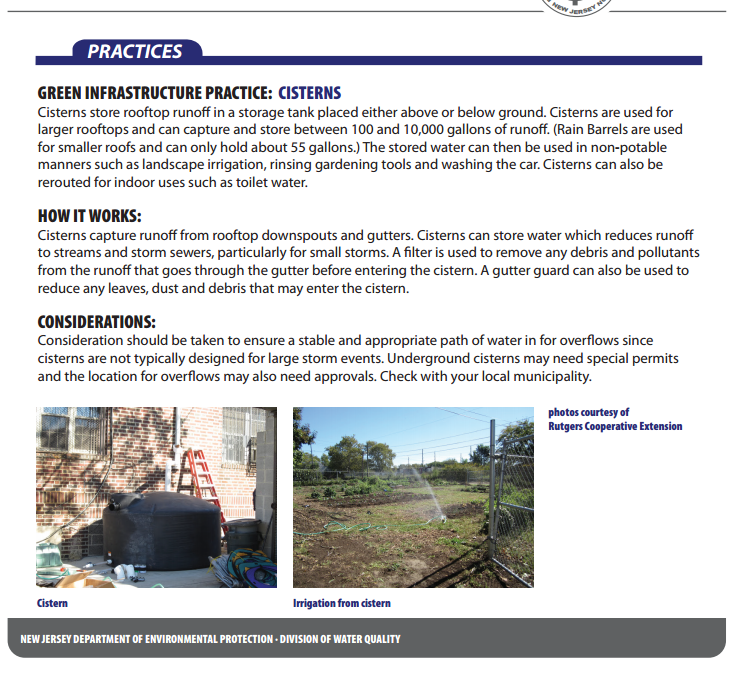 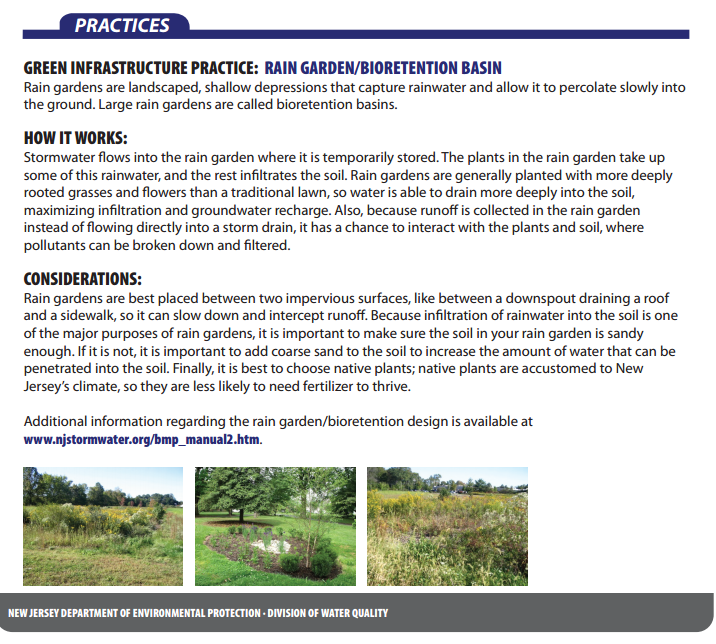 23
TMDL Look-Up Tool
TMDL Look-Up Tool
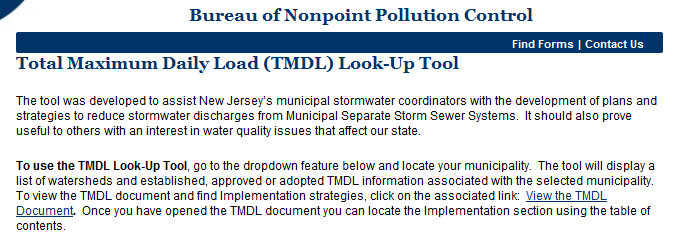 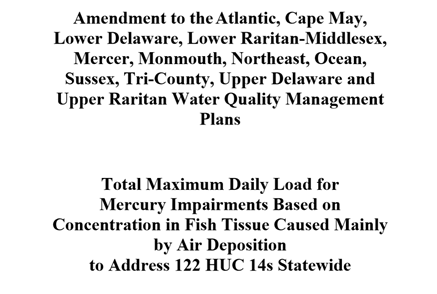 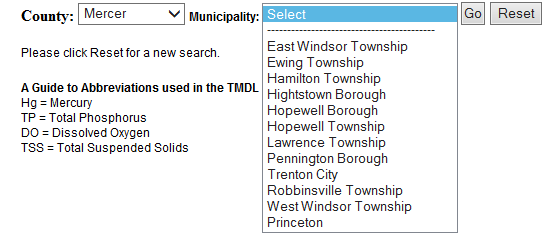 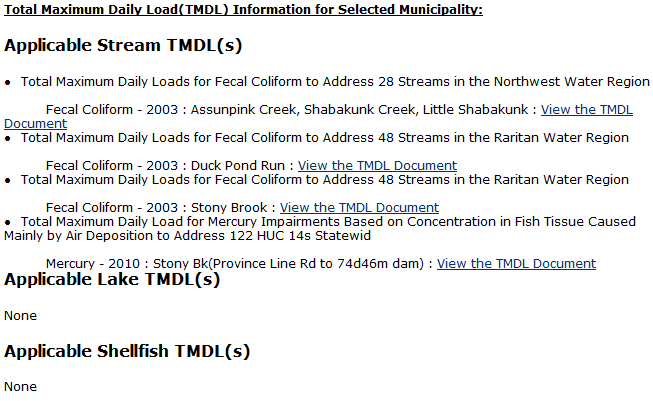 Posted at www.nj.gov/dep/dwq/msrp_home.htm
24
25
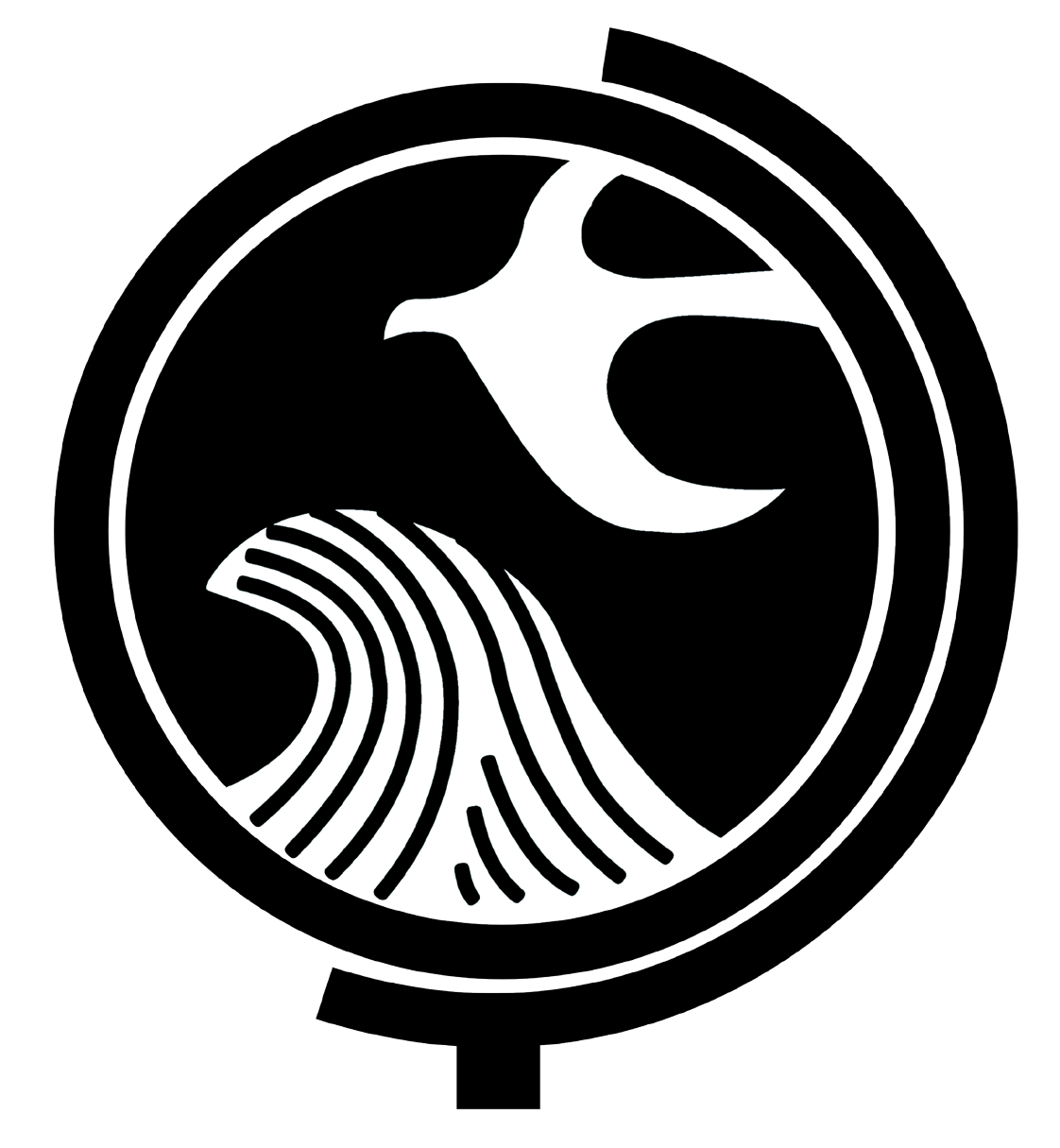 Questions?
Jim Murphy, Chief
Bureau of Nonpoint Pollution Control
609-633-7021
James.murphy@dep.nj.gov
26